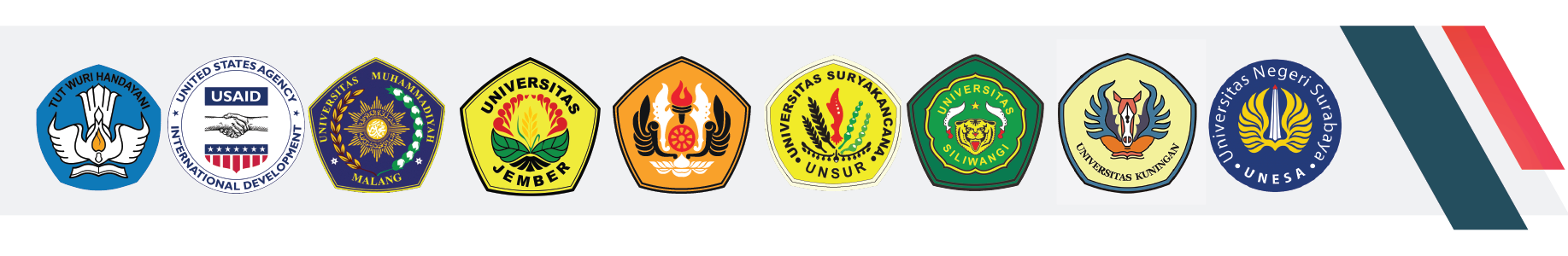 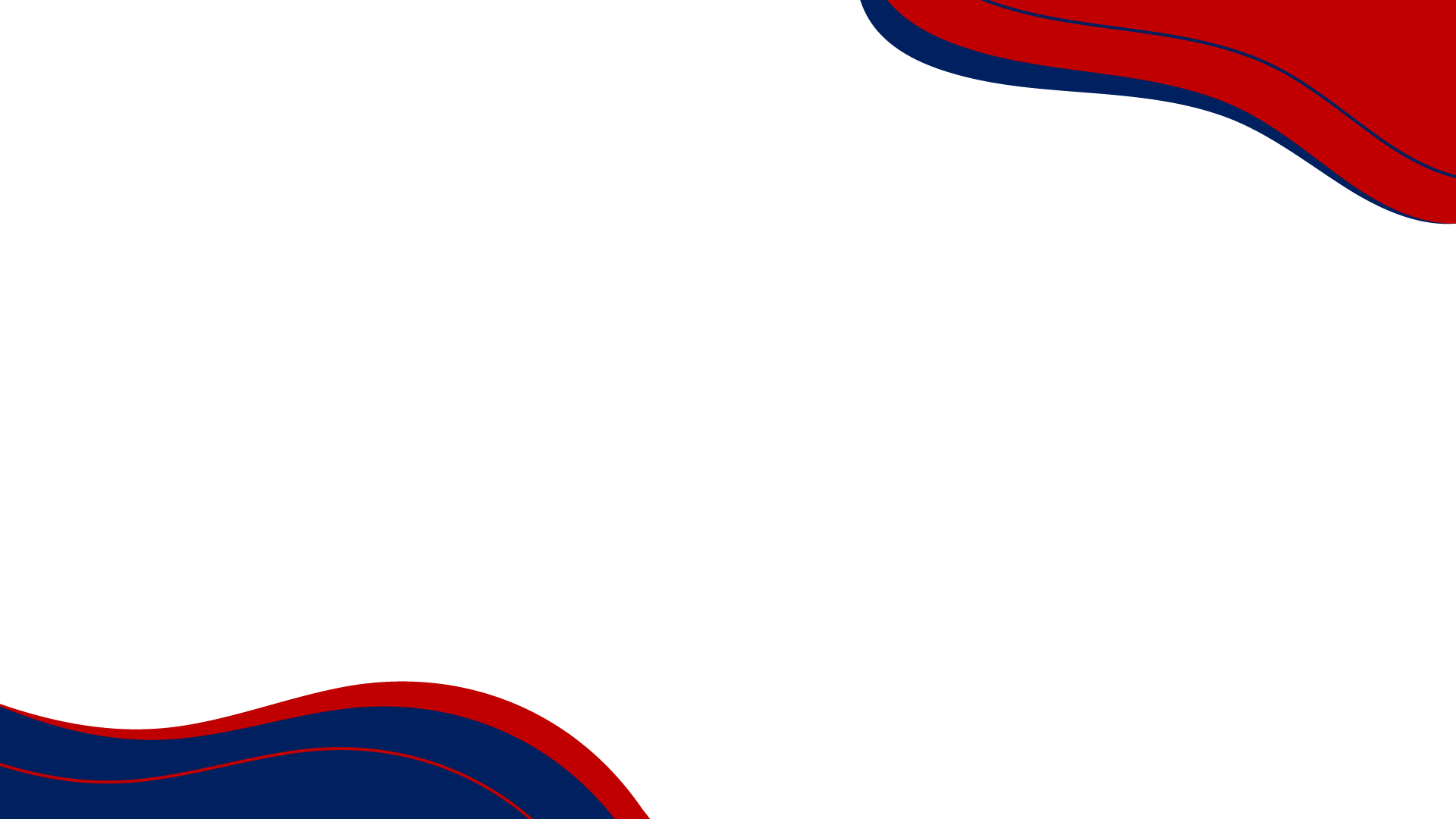 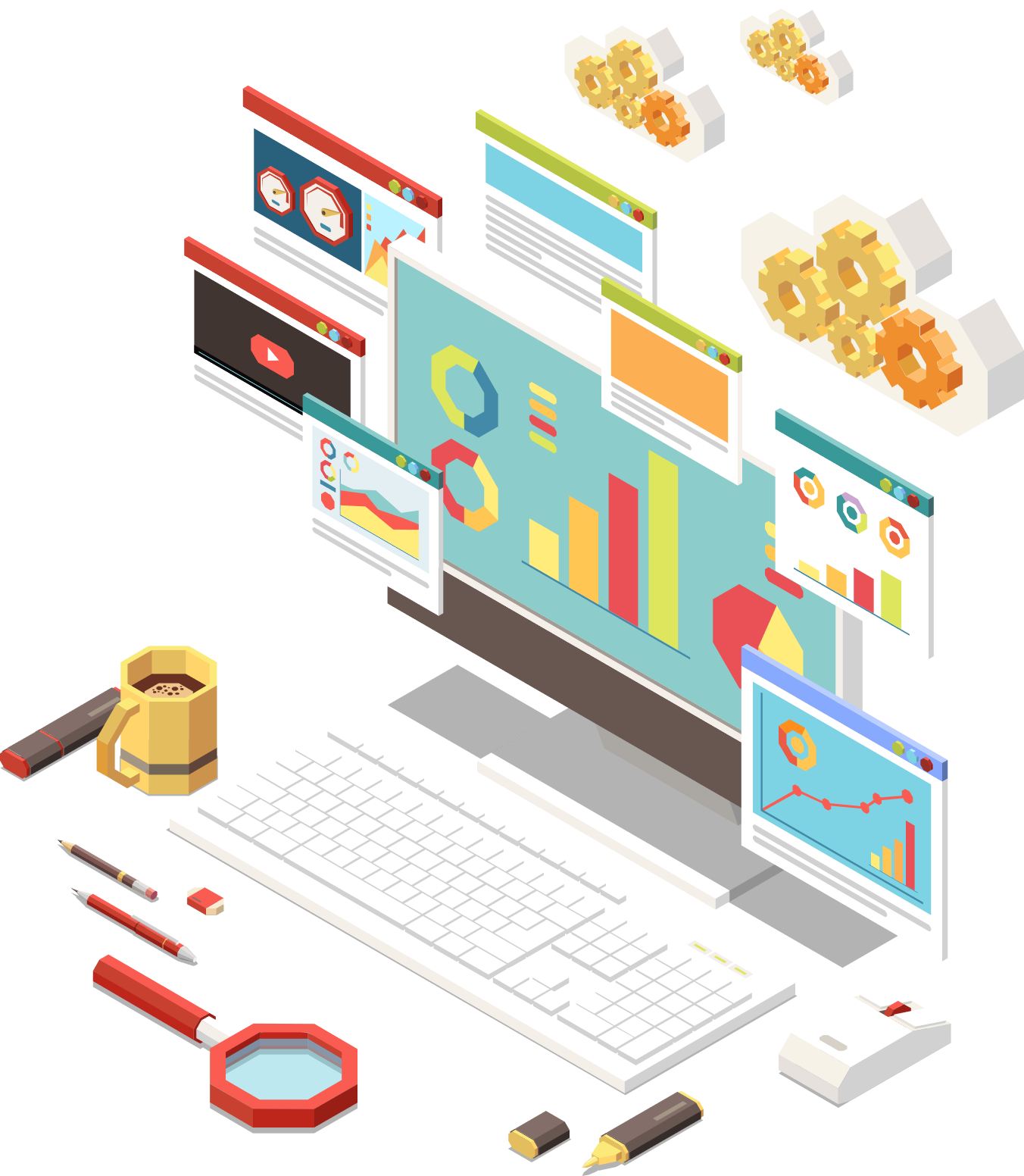 MODUL 7
PEMANTAUAN DAN EVALUASI
PAPARAN
1
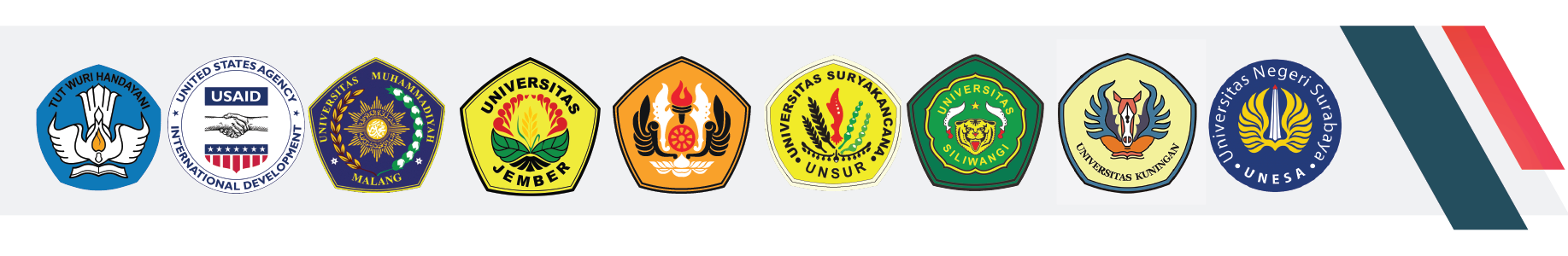 MODUL PANDUAN KKN
2
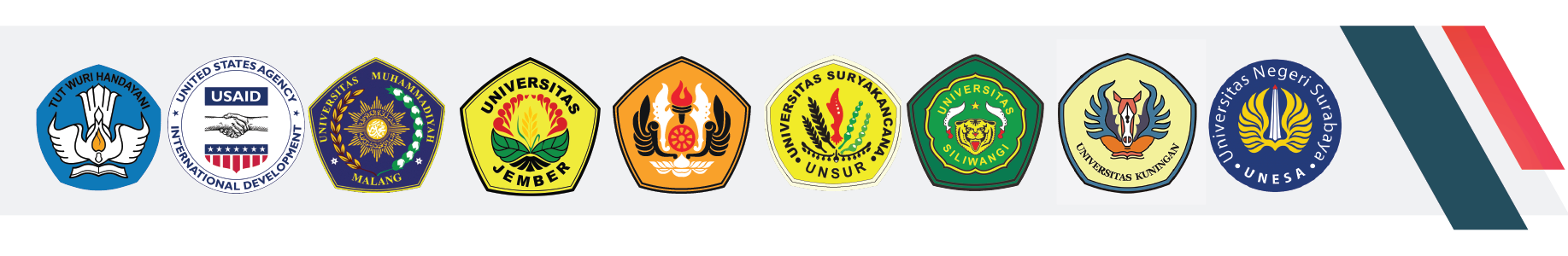 3
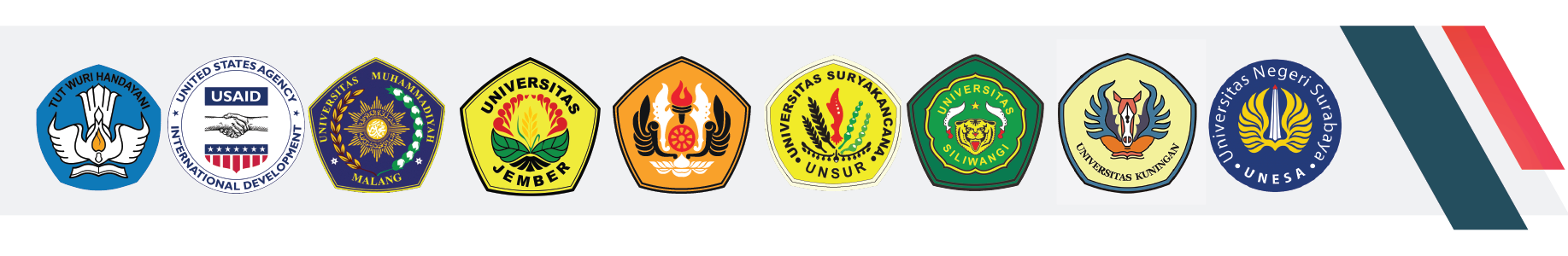 TEORI PERUBAHAN
1.
Perumusan  Masalah
6.
Dampak yang  diharapkan
2.
Input
3.
Kegiatan
4.
Output
5.
Outcomes
4
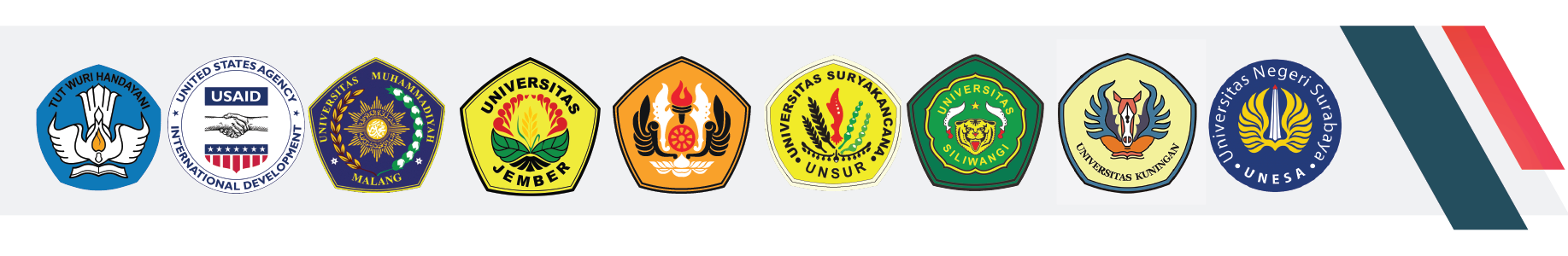 Perumusan Masalah
1
Masalah utama apa yang ingin  diselesaikan
5
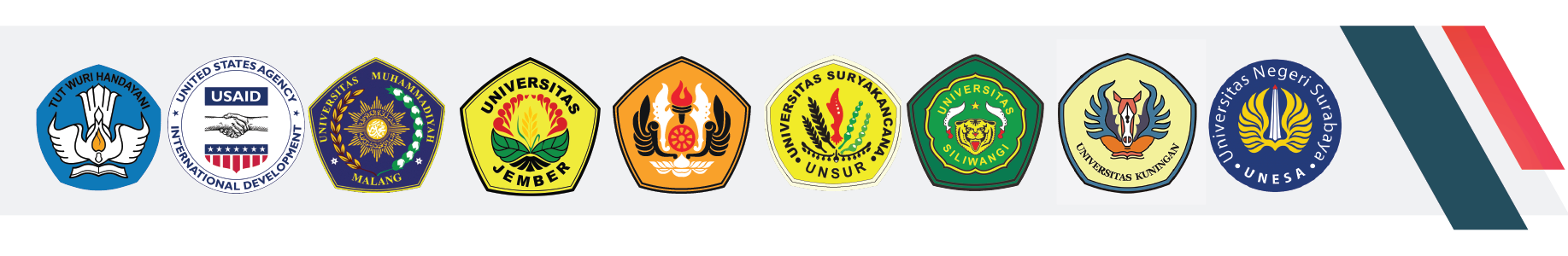 2
Input
Objek utama yang menjadi Saharan
6
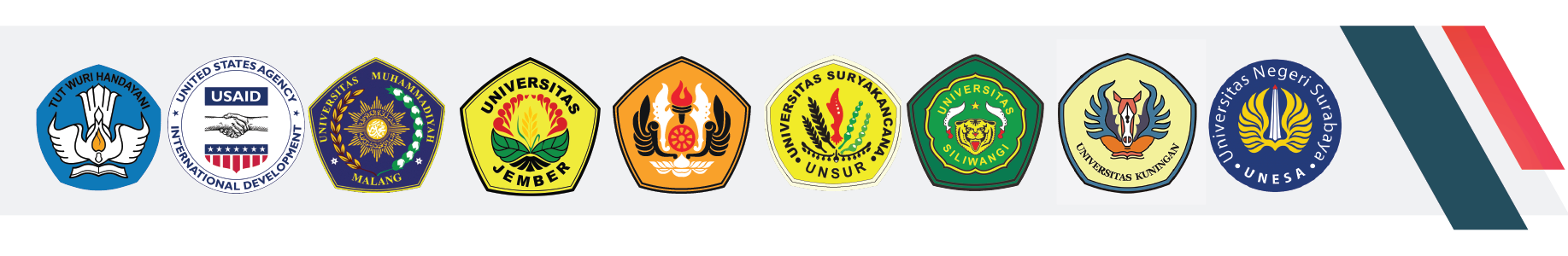 Kegiatan
3
Titik pembuka mana/apa yang akan dipilih
7
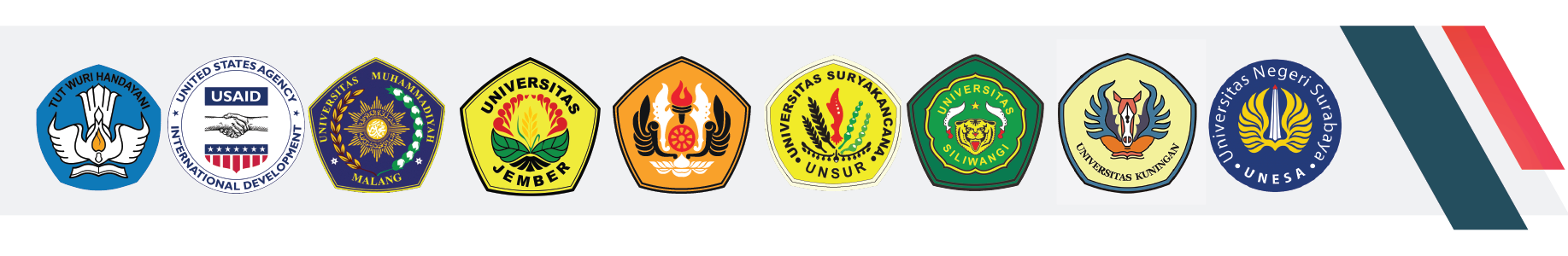 Output
4
Langkah apa sajakah yang perlu  diambill agar sampai pada  perubahan
Efek yang dapat diukur dari upaya  yang dilakukan
8
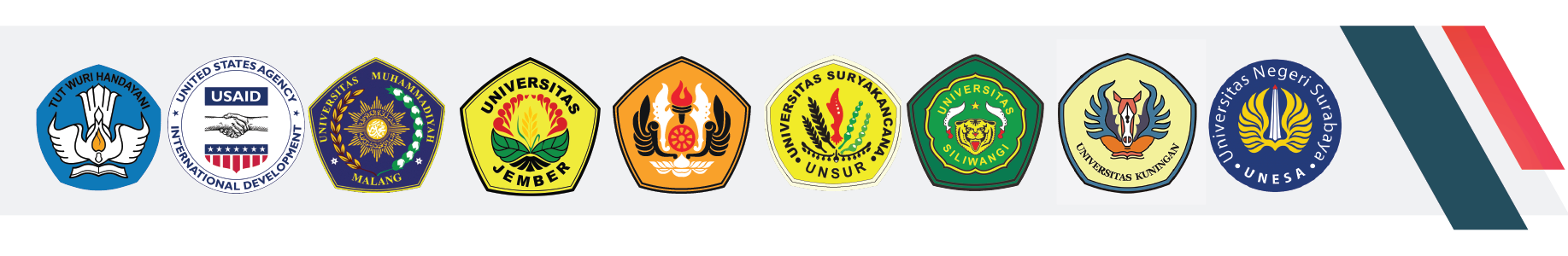 Outcomes
5
Manfaat lebah luas yang dapat diukur
9
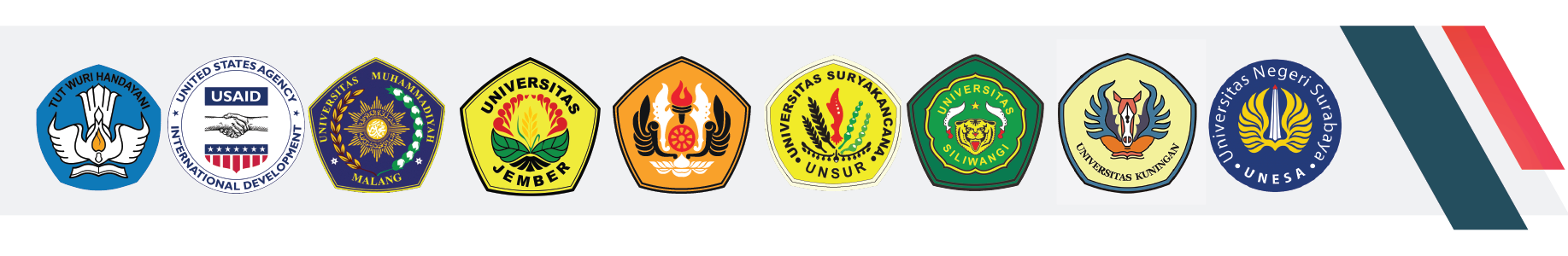 6
Dampak yang diharapkan
Tujuan Jangka Panjang yang ingin dicapai
10
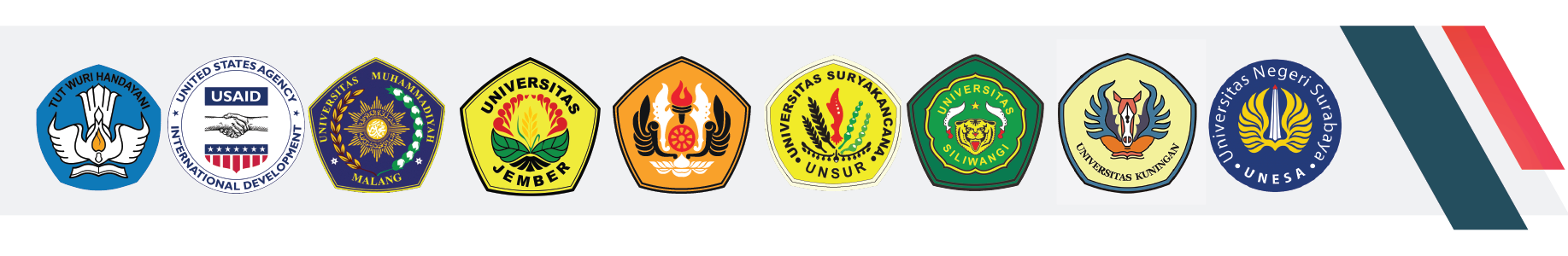 TEORI PERUBAHAN
1.
Perumusan  Masalah
6.
Dampak yang  diharapkan
2.
Input
3.
Kegiatan
4.
Output
5.
Outcomes
11
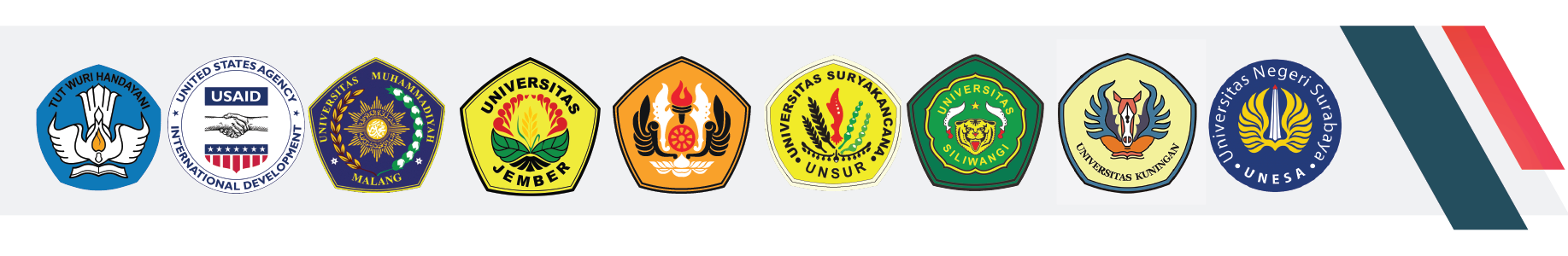 12
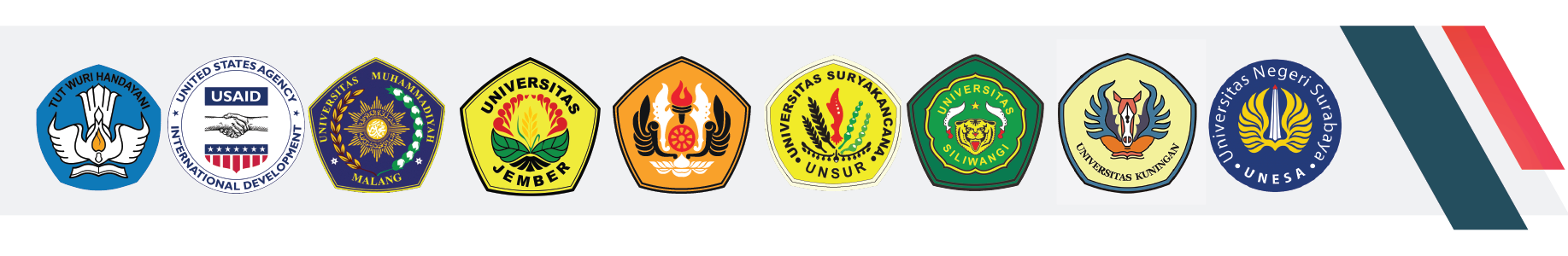 dwi.purnomo@unpad.ac.id
13
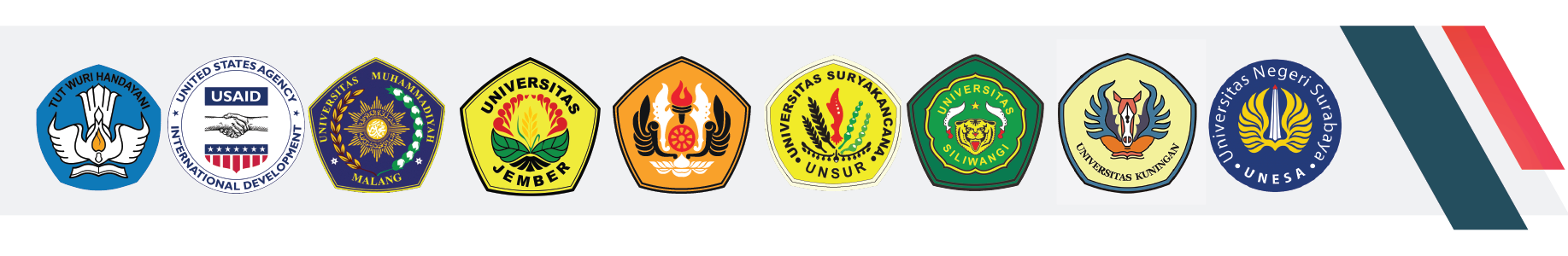 TERIMA KASIH
14